Heterogeneous catalysis (C9981)
Kinetics
Mechanisms of catalytic reactions
Diffusional limitations on heterogeneous catalysts
Definition
Catalyst is…
A substance that speeds up a chemical reaction
Without being consumed or changed
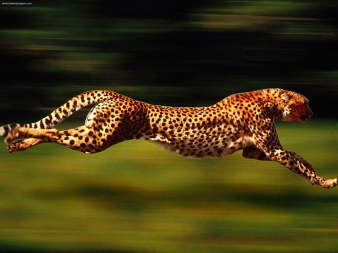 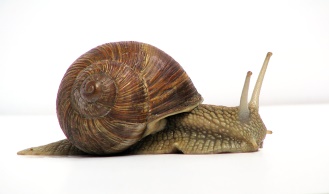 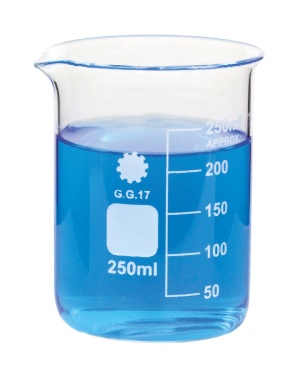 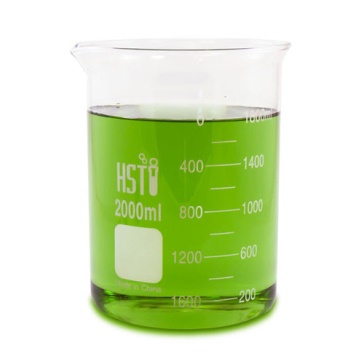 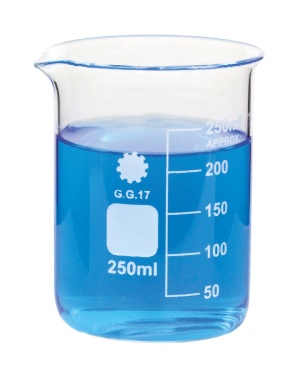 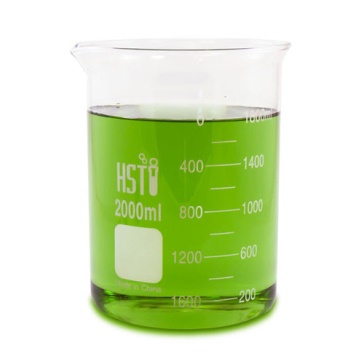 + CATA
+ CATA
We get our products
In shorter time; at lower rxn temperature; at lower pressure
cheaper; economical; ecological
Catalytic cycle
A + B → P
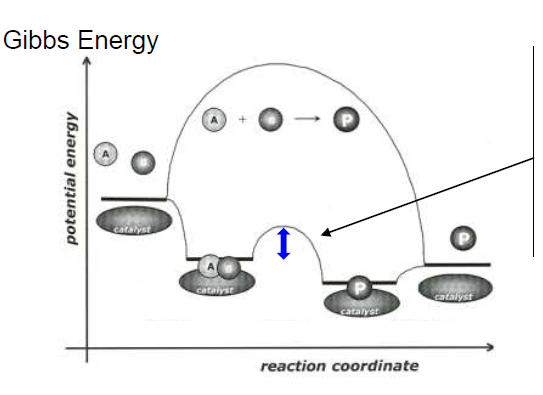 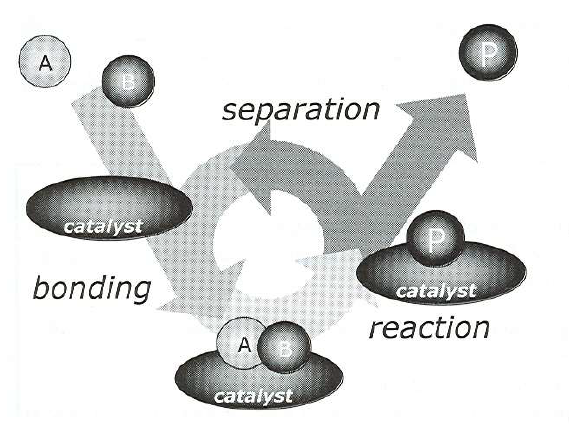 Ea >> Ea(cata); k = A∙e–Ea/RT
ΔG = ΔG(cata); ΔG = –RT∙lnK
Kinetics
We know kinetics (#ChemKin)
Rxns of zero order, first order, and second order





But in catalysis also 0.39 order… (many steps, all contribute!)
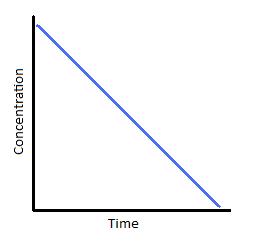 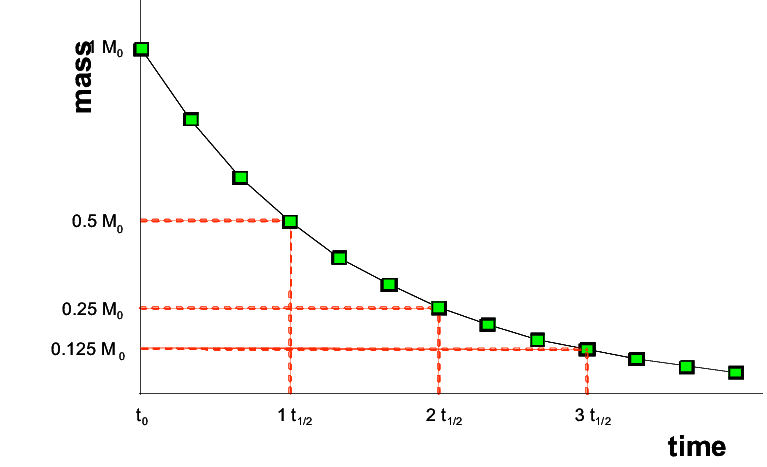 Kinetics
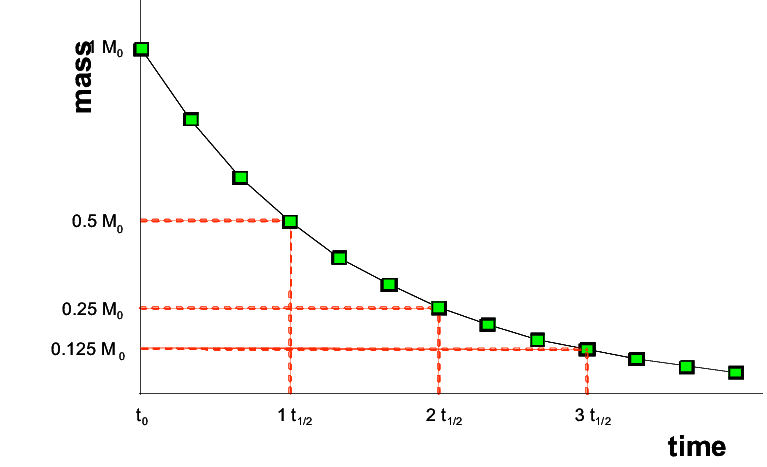 An important consideration: type of the reactor
Batch
Continuous (plug flow (fixed bed) reactor (PFR) or continuous stirred tank reactor (CSTR))
Steady-state approximation (complicated math behind!)
It is not possible to follow changes of concentrations in time
Kinetics
Important terms
Rate



Arrhenius equation
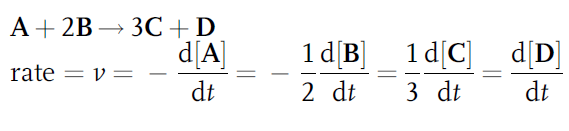 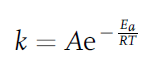 Kinetics
Important terms
Reaction order



For elementary reactions α, β = whole numbers (integers)
For non-elementary reactions (i.e. catalytic reactions) α, β = non-integers
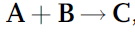 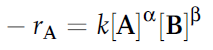 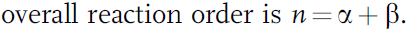 Kinetics
Important terms
Reaction order
Can be negative!
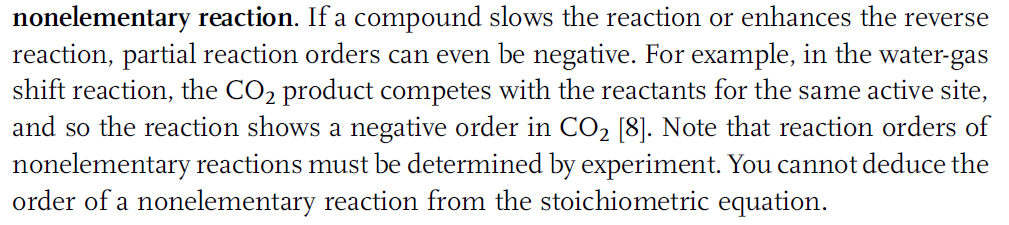 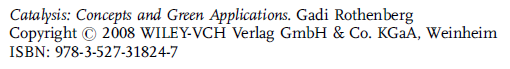 Kinetics
Important terms
Reaction order
Example: Determination of reaction order
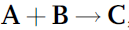 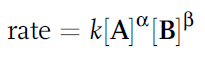 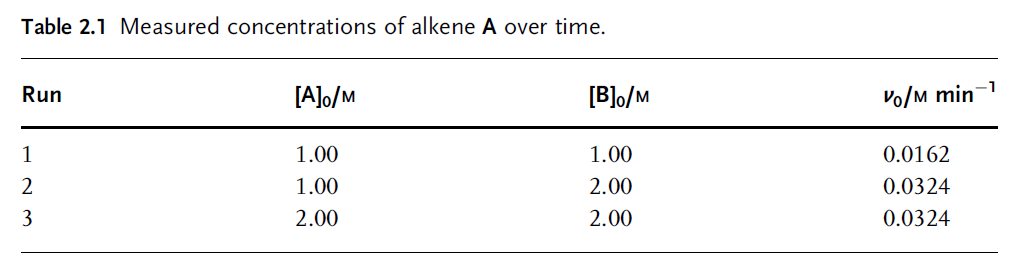 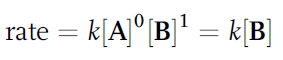 Kinetics
Back to Arrhenius equation
k – is the reaction rate constant
k – is not a constant in fact
It depends on temperature and pressure
Its units differ according to the reaction order
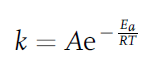 Kinetics
Important terms
Reaction pseudo-order
Application of one (or more) of the reactants in a big excess so that its concentration in time t virtually equals concentration in time 0
Simplification of reaction rate equation
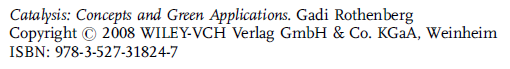 Kinetics
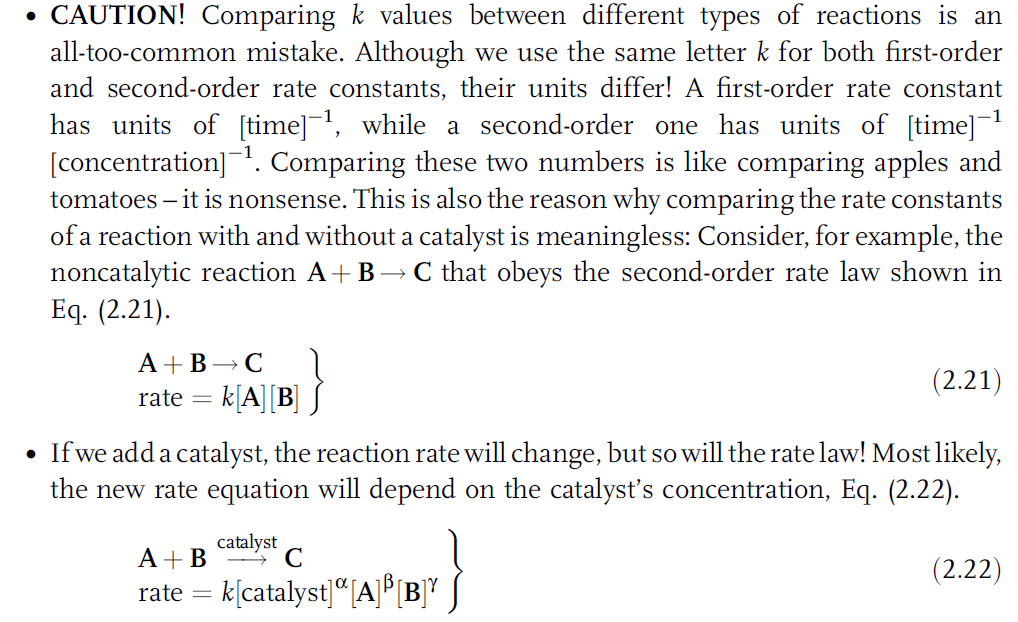 Kinetics
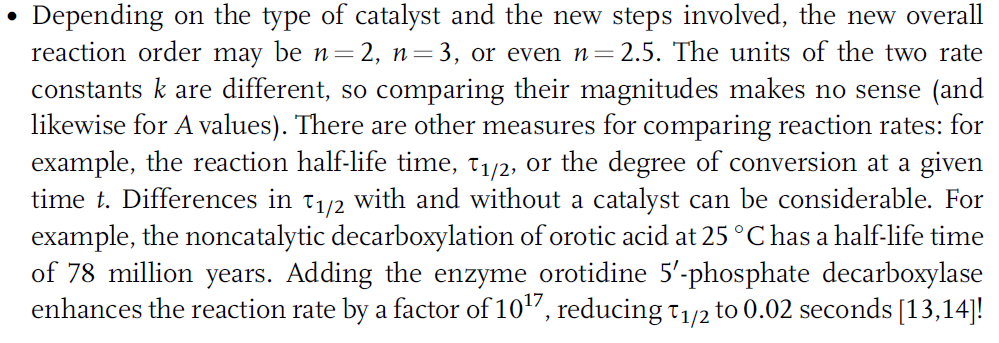 Kinetics
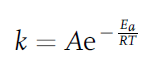 Ea (apparent) and A can be estimated by plotting ln k vs. 1/T = Arrhenius plot
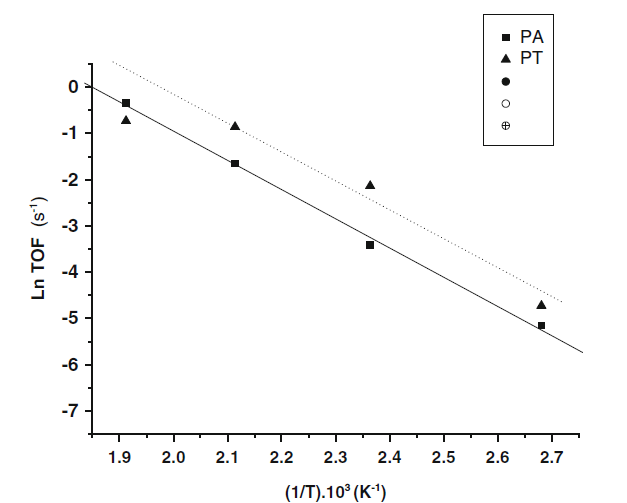 Kinetics
Summary
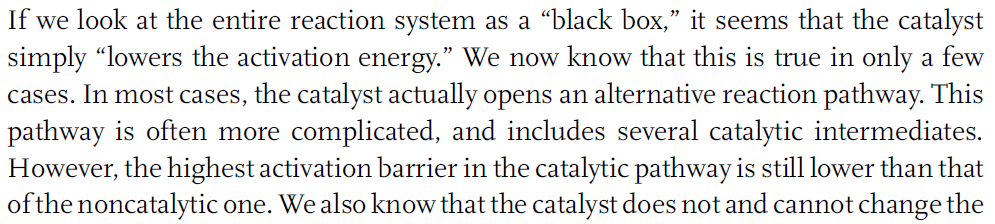 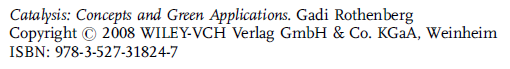 Homework 1
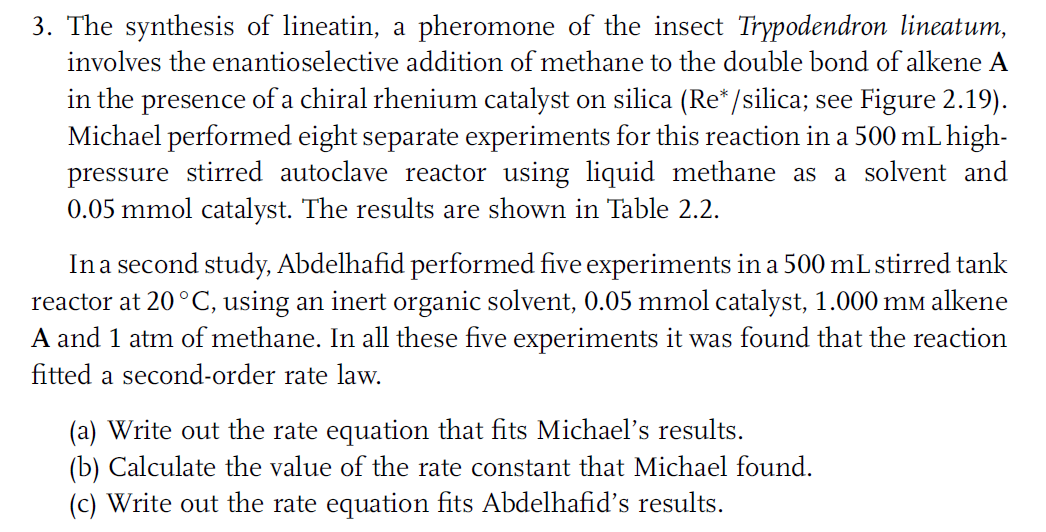 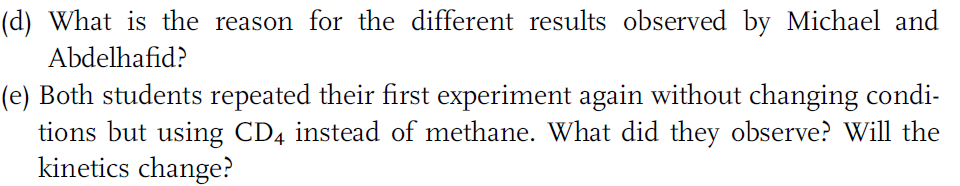 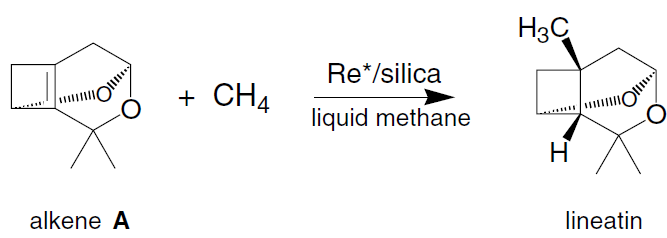 Homework 1
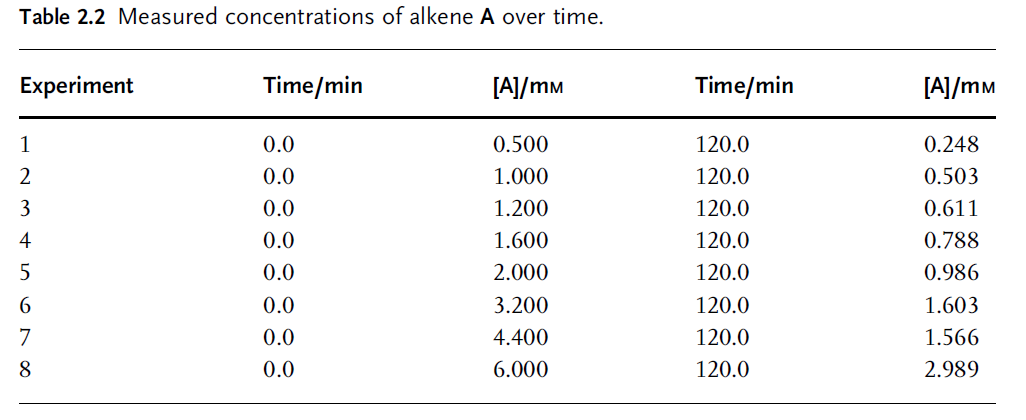 Mechanisms of catalytic reactions
Langmuir (monomolecular) 
A(adsorbed) → P(adsorbed)
Langmuir-Hinshelwood (bimolecular)
A(adsorbed) + B(adsorbed) → P(adsorbed)
Eley-Rideal (bimolecular)
A(adsorbed) + B(gas phase) → P(adsorbed)
Mars-van Krevelen (special case)
Mechanisms of catalytic reactions
Langmuir (monomolecular) 
A(adsorbed) → P(adsorbed)
Langmuir-Hinshelwood (bimolecular)
A(adsorbed) + B(adsorbed) → P(adsorbed)
Eley-Rideal (bimolecular)
A(adsorbed) + B(gas phase) → P(adsorbed)
Mars-van Krevelen (special case)
Langmuir
Hypotheses identical as for Langmuir adsorption isotherm
Monolayer
One molecule per active site
The enthalpy of adsorption independent on surface coverage Θ
All sites identical
No interactions between molecules of adsorbate
Adsorption and desorption in equilibrium
Langmuir
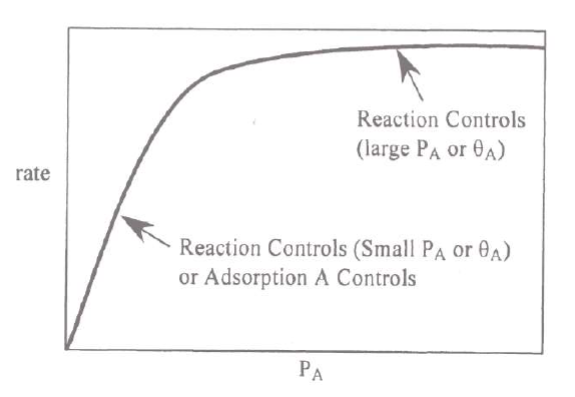 Note:
k can be kA→P
Or
kA-adsorption
Reaction rate ≈ k∙[A]
First order reaction
Langmuir
Surface is fully covered with A
No change with increasing [A]
Reaction rate ≈ k
Zero order reaction
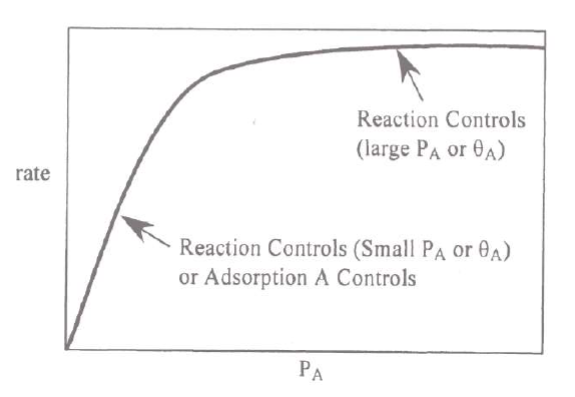 Note:
k can be kA→P
Or
kP-desorption
Mechanisms of catalytic reactions
Langmuir (monomolecular) 
A(adsorbed) → P(adsorbed)
Langmuir-Hinshelwood (bimolecular)
A(adsorbed) + B(adsorbed) → P(adsorbed)
Eley-Rideal (bimolecular)
A(adsorbed) + B(gas phase) → P(adsorbed)
Mars-van Krevelen (special case)
Langmuir-Hinshelwood
Competition between A and B adsorbates for adsorption sites
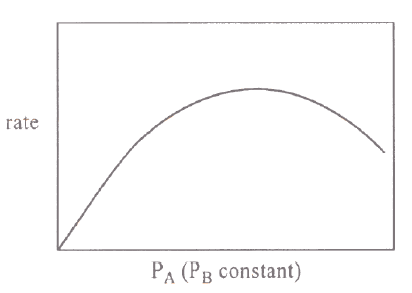 Mechanisms of catalytic reactions
Langmuir (monomolecular) 
A(adsorbed) → P(adsorbed)
Langmuir-Hinshelwood (bimolecular)
A(adsorbed) + B(adsorbed) → P(adsorbed)
Eley-Rideal (bimolecular)
A(adsorbed) + B(gas phase) → P(adsorbed)
Mars-van Krevelen (special case)
Eley-Rideal
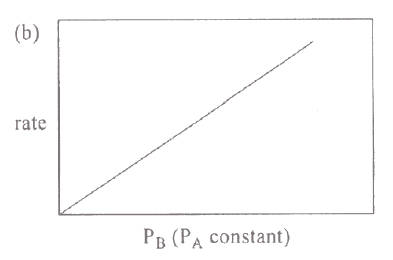 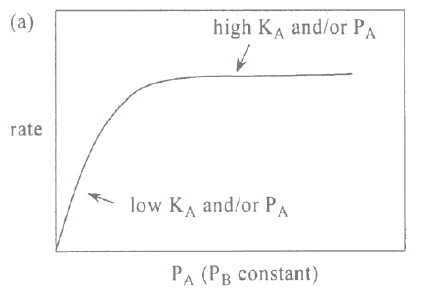 Mechanisms of catalytic reactions
Langmuir (monomolecular) 
A(adsorbed) → P(adsorbed)
Langmuir-Hinshelwood (bimolecular)
A(adsorbed) + B(adsorbed) → P(adsorbed)
Eley-Rideal (bimolecular)
A(adsorbed) + B(gas phase) → P(adsorbed)
Mars-van Krevelen (special case)
Mars-van Krevelen
Example: oxidation of toluene over V2O5
Oxygen comes from crystal lattice (confirmed by isotope studies)
Creation of oxygen vacancies
Regeneration of catalyst with O2 in the feed
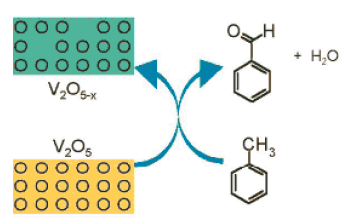 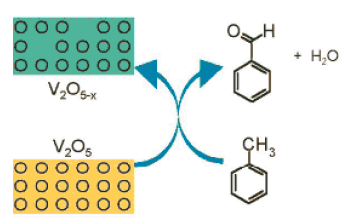 Note:
Catalyst should not change during catalysis!
Compare with Langmuir-Hinshelwood and Eley-Rideal
O2
Mars-van Krevelen
Possible only with metal oxides, sulphides, etc., where metal can achieve variable oxidation states and coordinations
Catalyst works as a „bank“
It can borrow you oxygen if needed
It can save oxygen for worse times…
Selectivity might be very high
Specific oxidation species within the crystal lattice
Diffusion in solids needs to be considered
Vacancies play an important role
Mars-van Krevelen
Possible only with metal oxides, sulphides, etc., where metal can achieve variable oxidation states and coordinations:
Oxidation of propylene to acrolein over MoO3-x
Reduction of benzoic acid to benzaldehyde over MoO3-x
Hydrodesulfurization of DBT do DB over NiMoS2-x
Oxidation and reduction of gases in car exhausts over CeO2-Ce2O3
Thermodynamics + steps of cat reaction
A + B → P
1: Adsorption of reactants on catalyst surface
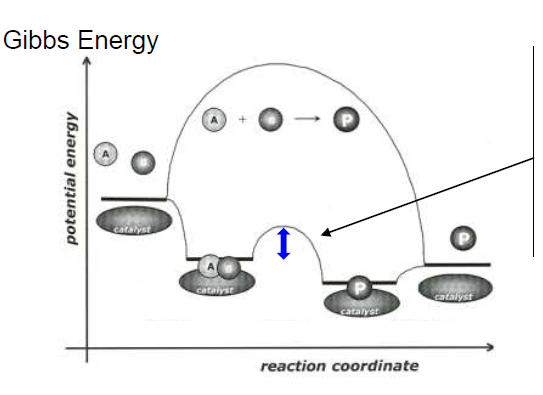 2: Reaction on active site
1
2
1
3
3: Desorption of products from catalyst surface
Steps of catalytic rxns
A + B → P
1: Diffusion medium→catalyst
2: Adsorption of reactants
(3: Diffusion on cat. surface)
4: Reaction on active site
(5: Diffusion on cat. surface)
6: Desorption of products
7: Diffusion catalyst→medium
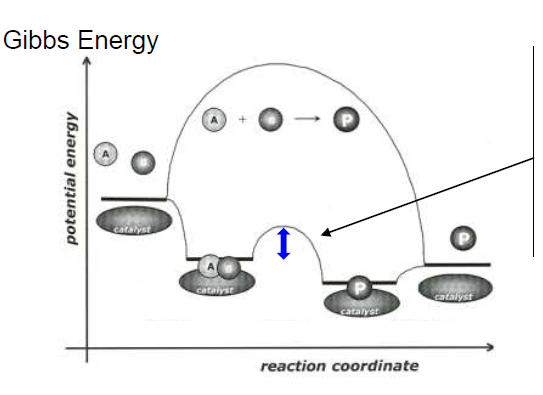 2
4
1
6
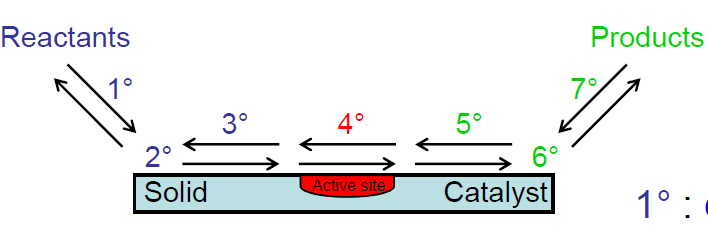 Steps of catalytic rxns
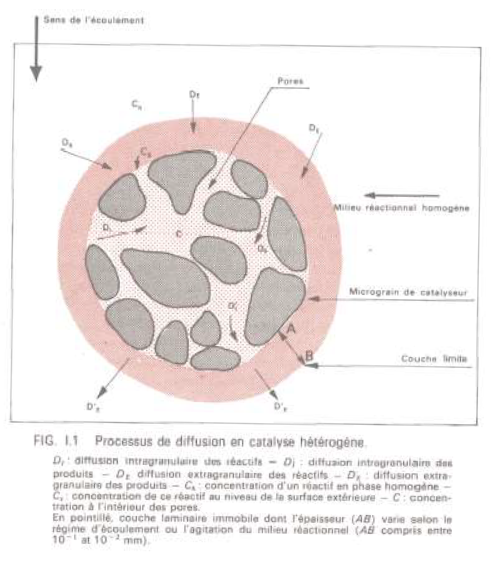 1a: Diffusion of the reactant in the fluid film surrounding the catalysts grain (External diffusion; macroporosity)
1b: Diffusion of the reactant in porous network until reaching surface (Internal diffusion; micro- and mesopores)

2: Adsorption of reactants
(3: Diffusion on cat. surface)
4: Reaction on active site
(5: Diffusion on cat. surface)
6: Desorption of products

7a: Diffusion of the product in the porous network until reaching the aperture of the pore (Internal diffusion)
7a: Diffusion of the product in the fluid film (External diffusion)
Rate determining step
Total: Up to 9 steps; 6 of them diffusion!
All of them more or less contribute to the final reaction rate (kapparent and Eapparent)
Slowest step???
Rate determining step
6 steps based on diffusion
Fick laws
Low dependance on temperature
Ea = 4–8 kJ mol–1
3 steps based on chemistry
High dependance on temperature
Ea = 20–200 kJ mol–1
k = A∙e–Ea/RT
Slowest step of the catalytic reaction???
Depends on the temperature!!!
Rate determining step
Low temperature
Chemical steps are limiting
Eapp = Ea of the reaction step
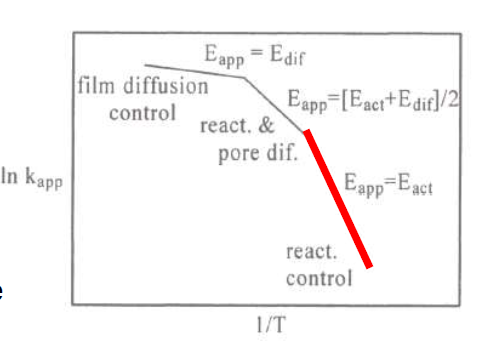 Rate determining step
High temperature
The chemical reaction is fast
There is no time for internal diffusion to take place, only external surface employed in catalysis
Diffusional steps are limiting
Eapp = Ea of the diffusionin the fluid film (external diffusion)
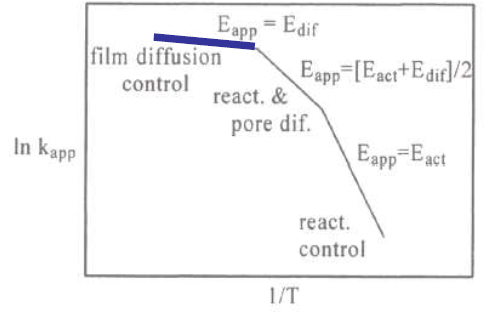 Rate determining step
Intermediate temperature
Contribution of both chemistry and diffusion (diffusion in the pores, internal diffusion)
Eapp = average of Ea of the reaction step and Ea of internal diffusion
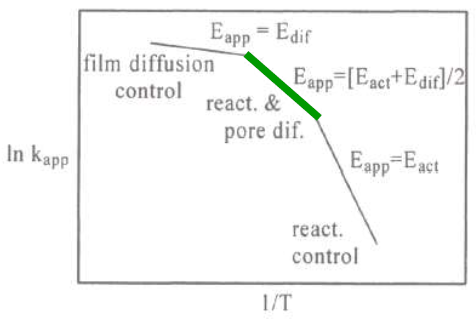 Diffusional limitation
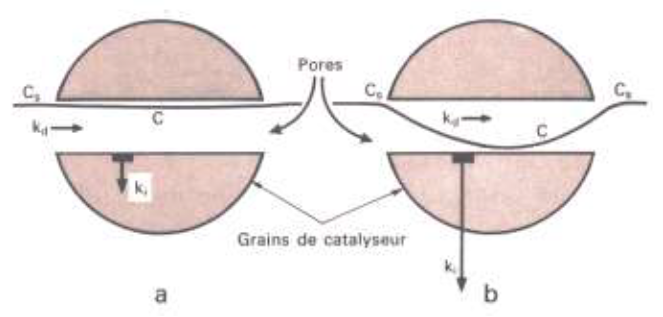 kd = diffusion constant; ki = reaction rate constant per m2 of catalysts; S = specific surface area
kd = ki∙S; Surface is supplied with reactants; no diffusional limitation
kd << ki∙S; Internal surface of the catalyst is not supplied with reactants; Diffusional limitation
Diffusional limitation
Gradient of reactant concentration in
Fluid film of particle (External diffusion)
Inside the pore (Internal diffusion)
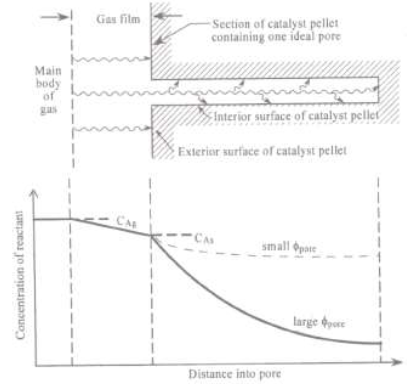 Diffusional limitation
We want to use as many active sites as possible (even deep in the internal pore system)
We want to avoid diffusional limitation

Effectivenes factor η (observed reaction rate / maximal theoretical reaction rate) depends on Thiele modulus
Thiele modulus φ describes the „quality“ of catalyst grain in terms of internal diffusion:
dp = diameter of grain; ki = reaction rate constant per m2 of catalysts; S = specific surface area; ρg = density of the catalyst including pores; De = diffusion coefficient of the reactant in the pores
Diffusional limitation
Thiele modulus φ describes the „quality“ of catalyst grain in terms of internal diffusion:




The higher the Thiele modulus, the higher probability of diffusional limitations to occur
Internal diffusional limitations occur always to some extent
Diffusional limitation
Thiele modulus φ describes the „quality“ of catalyst grain in terms of diffusion:




Let‘s decrease dp = small catalyst grains
Let‘s decrease ρg = higher pore volume
Let‘s increase De = bigger pores
Catalyst synthesis, 
shaping, thermal 
treatment…
…in order to avoid the internal diffusional limitations as much as possible…
Diffusional limitation
Gradient of reactant concentration in
Fluid film of particle (External diffusion)
Viscosity of vector gas
Linear velocity of vector gas
Size of the grains
Diffusion coeff of reactants
Inside the pore (Internal diffusion)
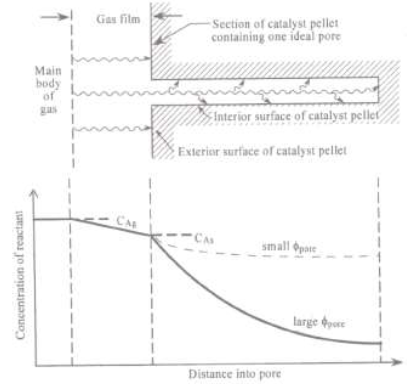 Diffusional limitations
Note: Up to now we have discussed only diffusion of reactants
Same applies for heat diffusion
I.e. diffusional limitations can lead to important issues!
Effectivenes factor η > 1
Hot spots
Sintering of catalysts
Shift/loss of selectivity
Explosion
Industrial point of view
Diffusional limitations
Internal diffusional limitations always present to some extent
We can diminish them at the time of catalyst preparation (pore volume, pore diameter, size of catalysts grains)
External can be avoided at the time of catalytic reaction
Linear velocity of vector gas,…
How to reveal external diffusional limitations?
Diffusional limitations
How to reveal external diffusional limitations?

Constant temperature and constant contact time (other parameters can vary) lead to constant conversion, selectivity, and yield
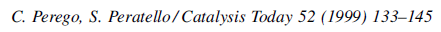 Diffusional limitations
How to reveal external diffusional limitations?

Contact time practically???
1 unit of linear gas velocity
1 unit of reactant feed
0.5 unit of linear gas velocity
0.5 unit of reactant feed
1 unit of catalyst mass
1 unit of catalyst volume
0.5 unit of catalyst mass
0.5 unit of catalyst volume
Conversion, yield, and selectivity are equal!
If not, then we encounter external diffusional limitations!
Space velocity and contact time
Contact time = 1/space velocity
Space velocity [h–1]
Based on catalyst mass (WHSV, weight hourly space velocity)
weight of reactant per weight of catalyst per hour

Based on catalyst volume (GHSV or LHSV – gas/liquid…)
Volume of feed gas@STP (reactant + gas vector) per volume of catalyst bed per hour
Be careful, contact time can be based on WHSV, GHSV, or LHSV!
Space velocity and contact time
Calculations with volumes always much less convenient than weight…
So…Why is GHSV/LHSV important in heterogeneous catalysis??
1 unit of linear gas velocity
Feed of reactant constant
0.5 unit of linear gas velocity
Feed of reactant constant
1 unit of catalyst mass
1 unit of catalyst volume
1 unit of catalyst mass
1 unit of catalyst volume
WHSV is constant. GHSV is different.
Conversion, yield, and selectivity are different!
Space velocity and contact time
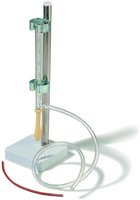 1 unit of linear gas velocity [m3 h–1]
1 unit of reactant feed
1 unit of catalyst mass
1 unit of catalyst volume
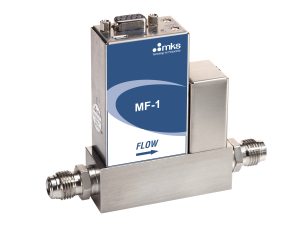 Soap bubble flow meter
Mass flow controller
Space velocity and contact time
1 unit of linear gas velocity
1 unit of reactant feed [g or cm3 h–1]
→ gas
(= mass flow control, soap…)
→ liquid
1 unit of catalyst mass
1 unit of catalyst volume
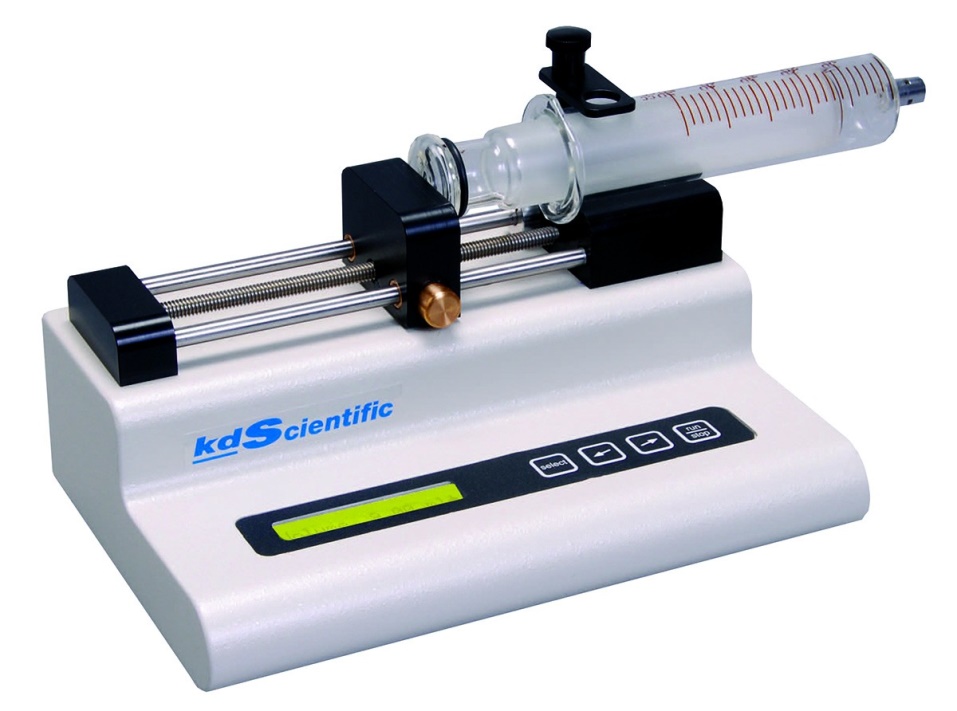 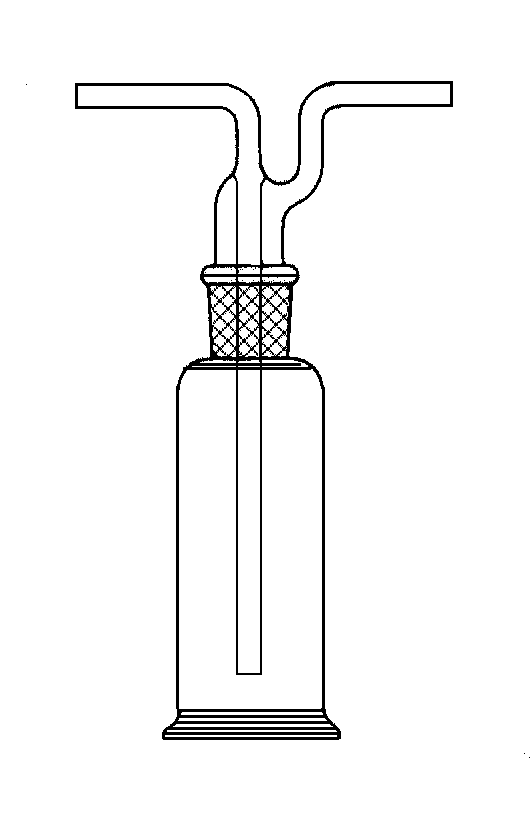 Automatic syringe pump
Vapor saturator (= bubbler)
Space velocity and contact time
1 unit of linear gas velocity
1 unit of reactant feed
1 unit of catalyst mass [g]
1 unit of catalyst volume [cm3]
→ dilute with inert      material to      a constant volume
Remember,
GHSV important for catalyst comparison
Homework 2
Gas phase transesterification
Continuous flow fixed bed reactor
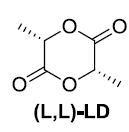 TiO2/SiO2
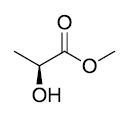 2
-2 MeOH
Create Arrhenius plots for both catalysts (plot ln k [molLD gcat–1 h–1] vs. 1000/T [K–1]
Estimate apparent Ea and A from Arrhenius equation
What makes the difference between these two catalysts?
Selectivity = 90 % in all cases; WHSV = 15.5 h–1
ACS Catal. 2018, 8, 9, 8130–8139